Психологічна діагностика спілкування та диференційна діагностика
Діагностика спілкування
Інформаційні, перцептивні, інтерактивні комунікативні вміння; мовленнєві експресивно-мімічні-дійові комунікативні засоби;
Структура комунікативної діяльності (комунікативні мотиви та потреби; планування й прогнозування, самоконтроль і реалізація дій, стійкість і результативність комунікативної діяльності)
Форми спілкування  (М.І. Лісіна)
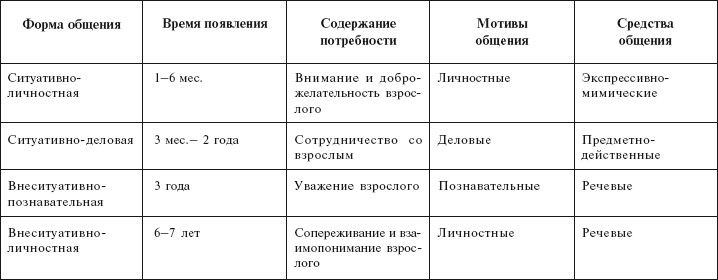 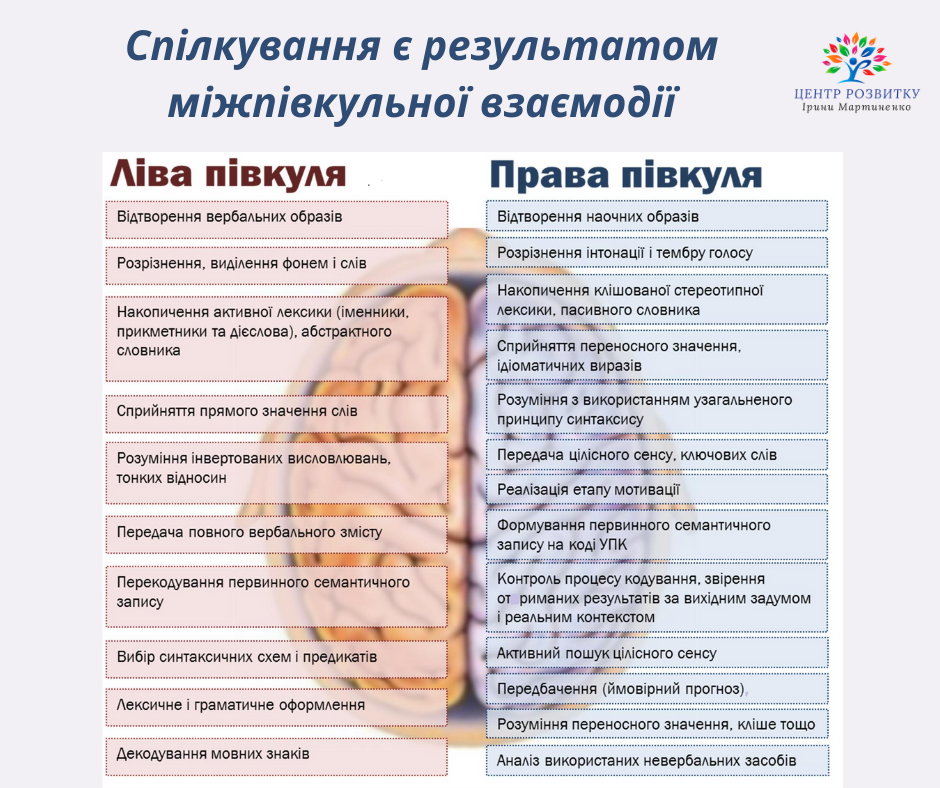 Діагностика спілкування
Шкала спостережень І.В. Мартиненко
Шкала соціальної комунікації (з раннього віку)
Диференційна діагностика
ЗНМ й ІН
ЗНМ як результат не сформованості мовних операцій планування і реалізації висловлювань

Порушення переважно усного мовлення розуміння збережено.


Невербальні форми мислення збережені, добре засвоюють нове, продуктивно використовують допомогу, критичні
Систематичне недорозвинення мовлення внаслідок тотального психічного недорозвинення і порушення пізнавальної діяльності
Розуміння мовлення утруднене, особливо причинно-наслідкових конструкцій
Порушення верб. та неверб. форм мислення, нездатність встановлювати причинно-наслідкові зв'язки, некритичність, неспроможність переносити засвоєні вміння
Диференційна діагностика ЗНМ та ІН
Здатність до переносу засвоєних розумових дій на інші види діяльності
Диференційованість емоційних реакцій
Сформованість мисленнєвих операцій на невербальному рівні
Проявляють зацікавленість діяльністю, часто критичні до себе.
Методи
Тести інтелекту
Методики діагностики мислення (словесно-логічного та невербального)
Методика Ілляшенко, Обухівська, Стадненко
ЗНМ і РАС
Порушення мовлення, емоційні розлади носять вторинний характер
Відсутність мовлення в ранньому онтогенезі
Ехолалії
Активне використання міміки та жестів
Грубо порушено емоційний контакт,  емоційна сфера
Нормальний розвиток
Мовлення в ранньому онтогенезі, часто – втрата в 1,5-2 р., однак, зберігається мовлення на самоті.
Ехолалії
Труднощі або неможливість міміки та жестів
ЗНМ і РАС
Адекватність поведінки, її передбачуваність

Незначні порушення моторики, координації рухів;
Сформованість ігрової діяльності

Збереження наслідування, імітації
Наявність емоцій та поведінки, непедбачуваність
Стереотипні рухи, ритуальні рухи, самостимуляція
Своєрідність (стереотипність, хаотичність, нестійкість, надання переваги неігровим предметам)
Нездатність до імітації
Методики
Базові критерії – соціальна взаємодія та імітація
Методика STAT (критерії : гра, наслідування, прохання, спрямовування уваги).
Сенсорна алалія (слухова агнозія) і порушення слуху
Обмежена можливість спонтанного розвитку мовлення
Нестійкість зв'язку між словом і предметом
При СА нестійка межа сприймання
Неадекватність, вибірковість слухового сприймання
Голос модульований
Істерії, гіперакузії, ехолалії
Емоційна лабільність
Використання слухового апарату і підвищення голосу не покращує сприймання мовлення
Без спеціального навчання мовлення не формується
Стійкий зв’язок між словом і предметом
Межа сприймання стабільна
Стабільність слухового сприймання
Голос специфічний монотонний, невиразний
Не відмічається 
Слуховий апарат допомогає
ЗНМ і ПТСР
Тривалість симптоматики
Чи був період нормального розвитку?
Чи залежить симптоматика від умов перебування дитини, оточення?
Психологічний діагноз розробляється на підставі сукупності симптомів
Один симптом не є підставою для віднесення розвитку до дизонтогенезу.
Будь-який симптом може бути тимчасовий